Журнали́ст — человек, занимающийся журналистикой в качестве своего основного рода занятий, Он занимается сбором информации о значимых фактах, событиях, людях, явлениях. Работает от газетных изданий, радио и телеканалов.
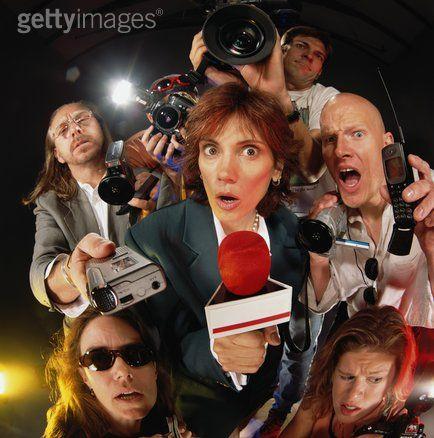 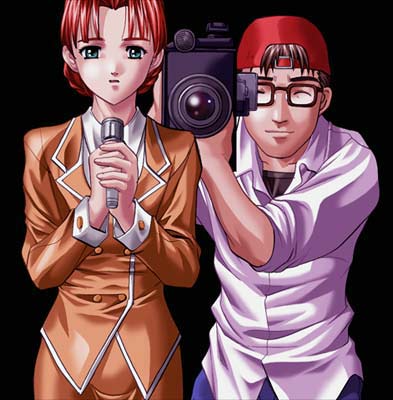 Журналисту — корреспонденту, репортёру может ассистировать телеоператор, продюсер и технический персонал.
Фотограф СМИ может работать, как в паре с репортёром или корреспондентом, так и самостоятельно готовить репортаж для своего издания. При этом он может быть фотожурналистом.
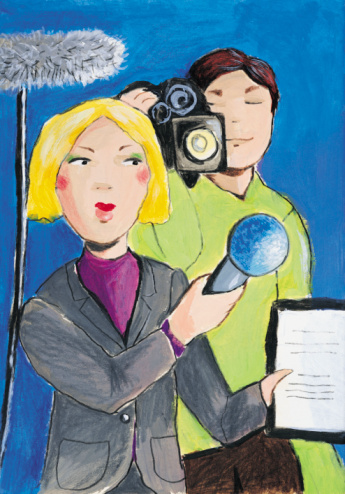 Атрибуты журналиста:
фотоаппарат
 диктофон,
Микрофоны
 кепки с символикой, блокноты,
карандаши,
бэйджики,
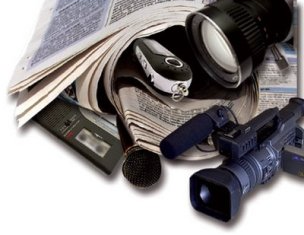 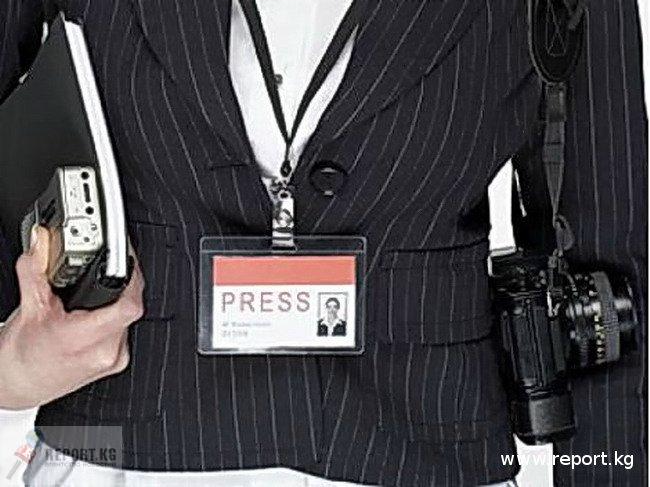 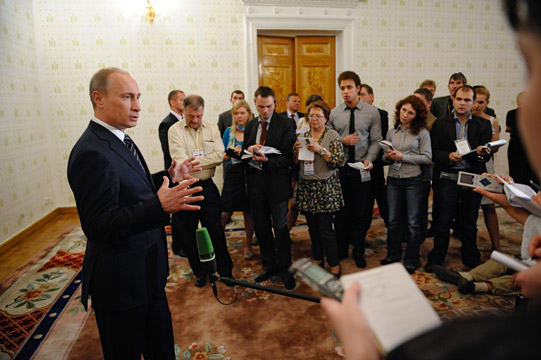 Работа журналиста, занимающихся расследованиями или работой в зонах военных и иных конфликтов, непредсказуема, невозможно предугадать, что будет в следующую секунду.
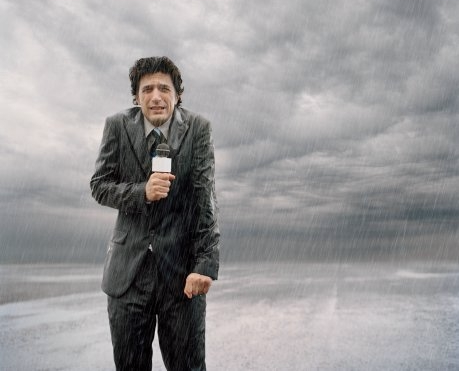 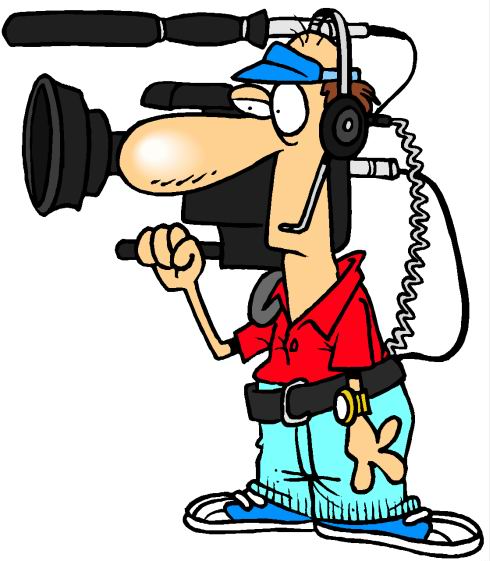 Спасибо
 за
Внимание!